Vocabulary
Leave the correct landscape
beach
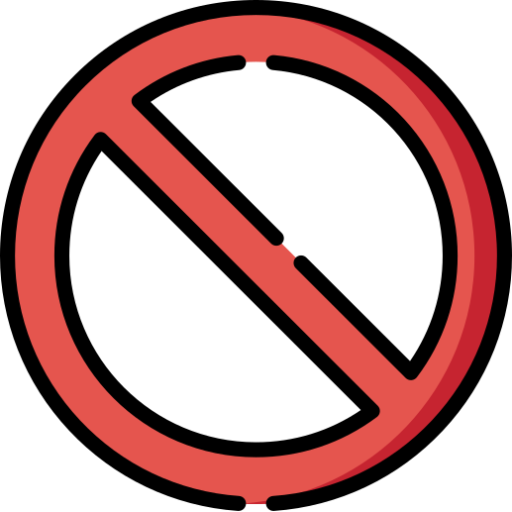 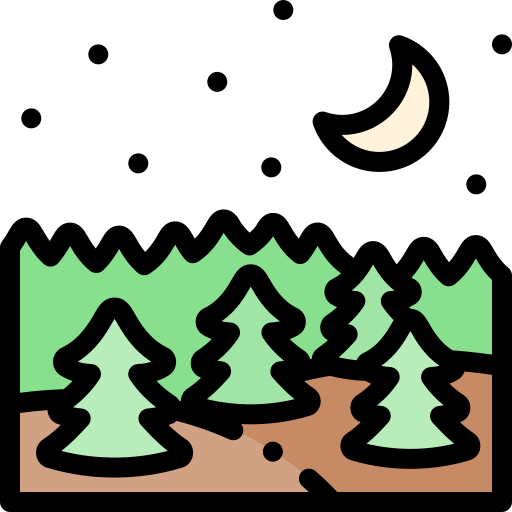 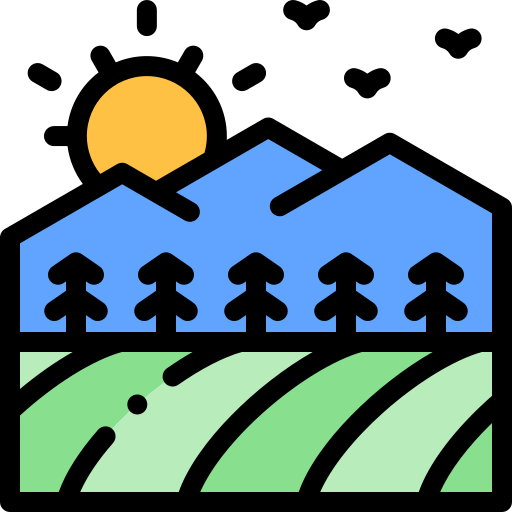 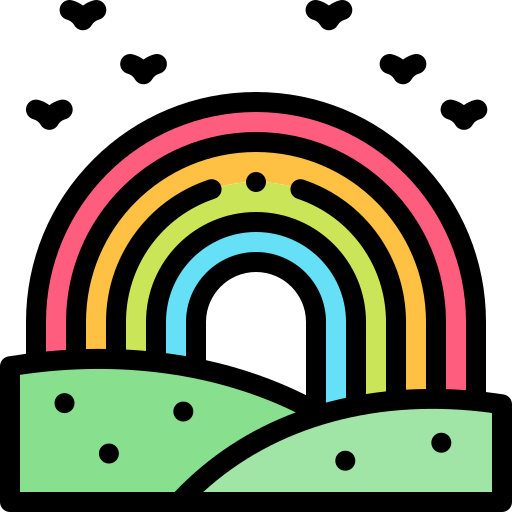 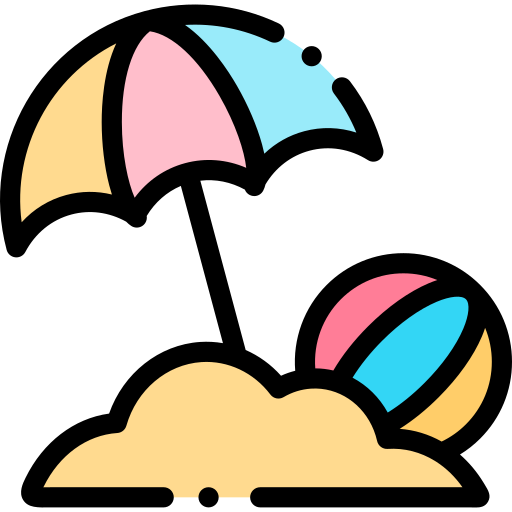 desert
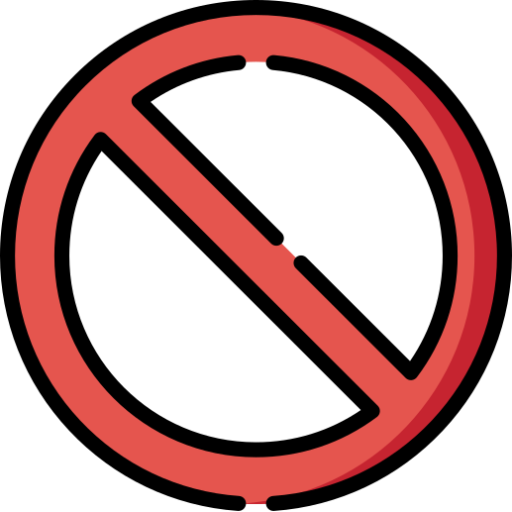 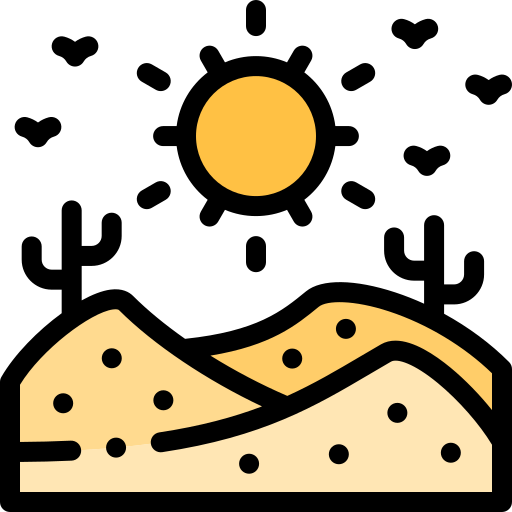 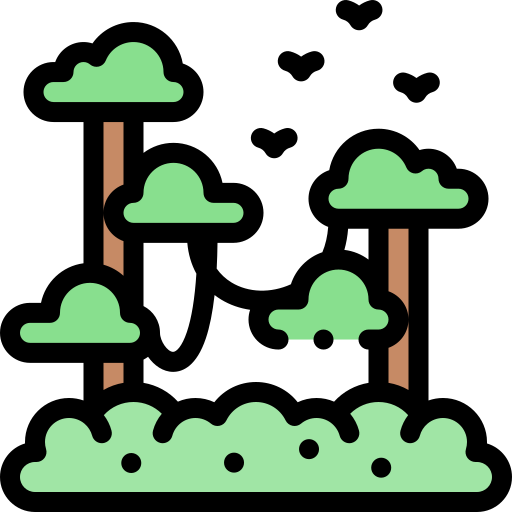 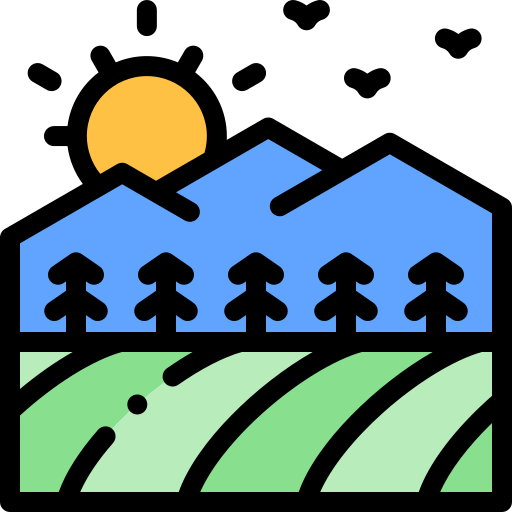 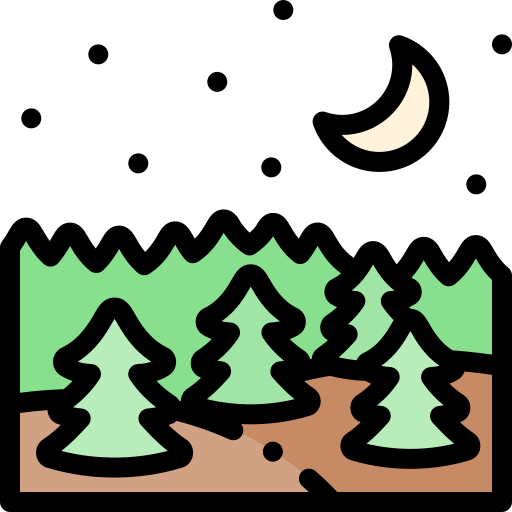 island
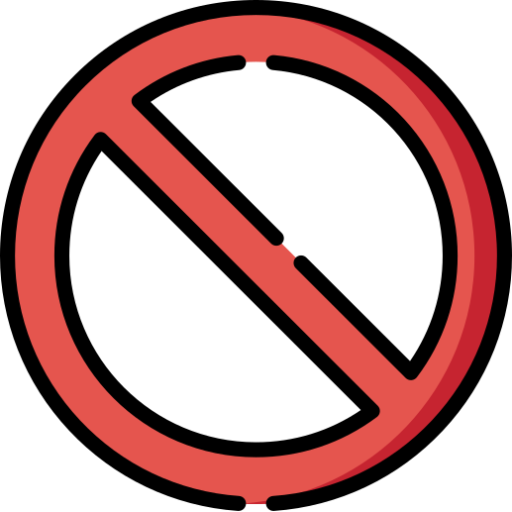 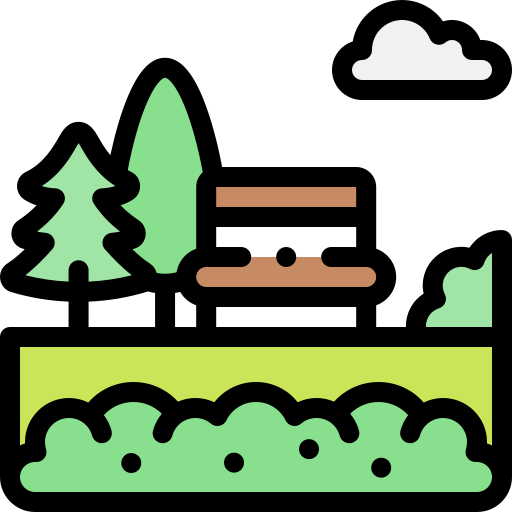 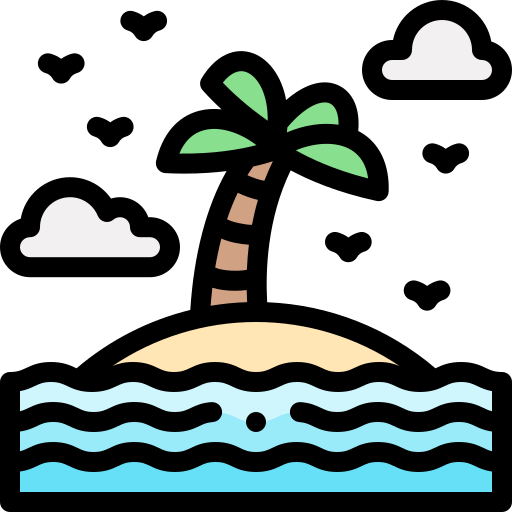 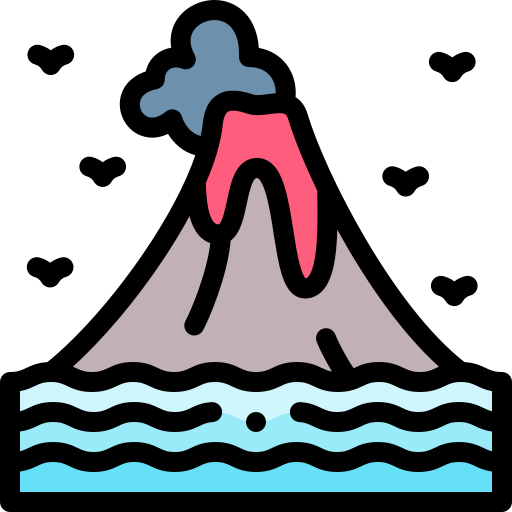 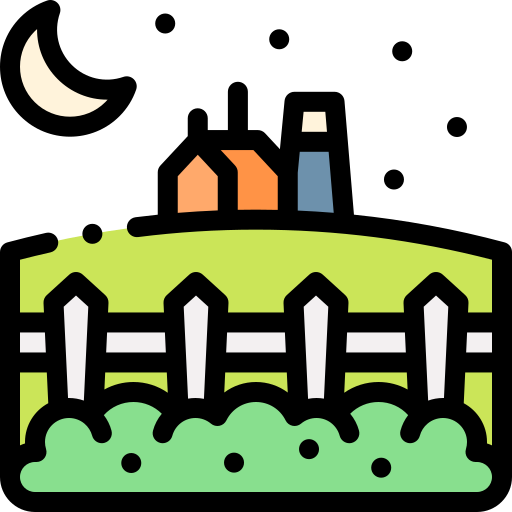 rainbow
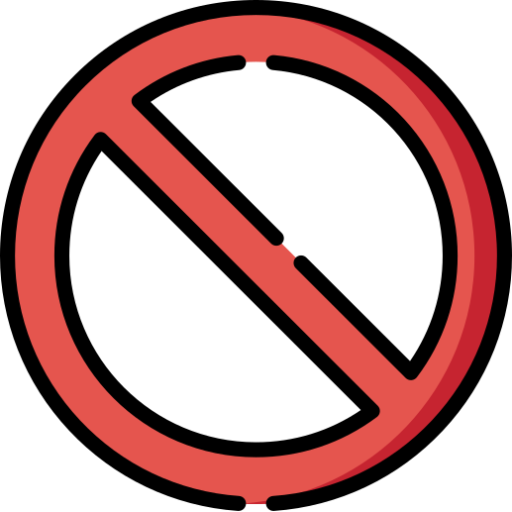 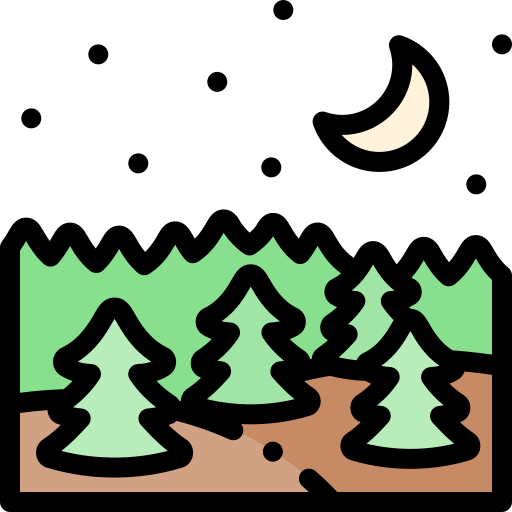 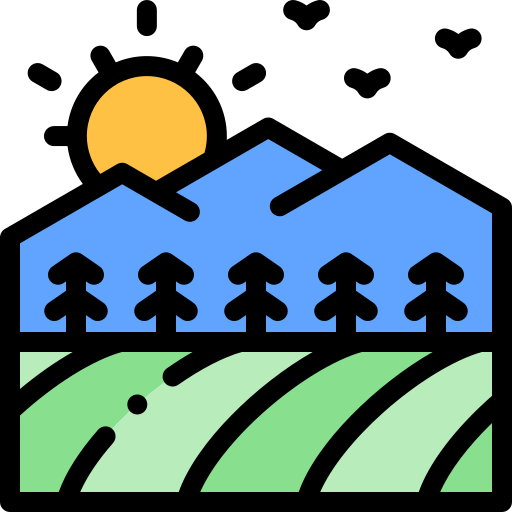 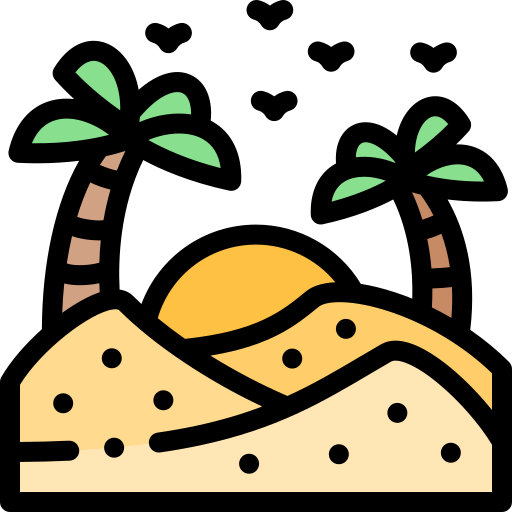 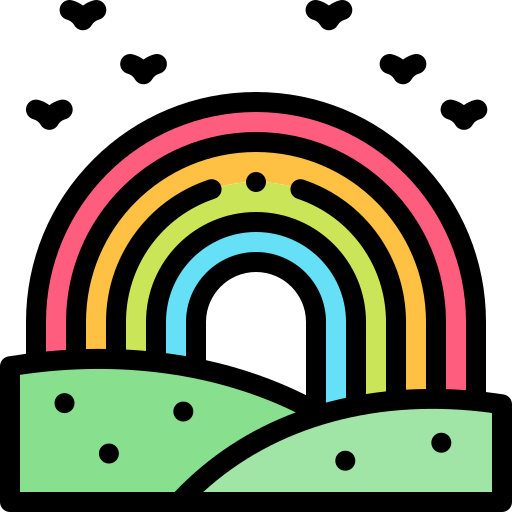 mountain
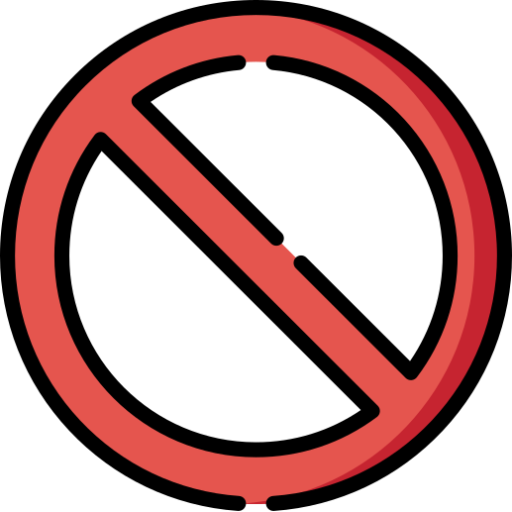 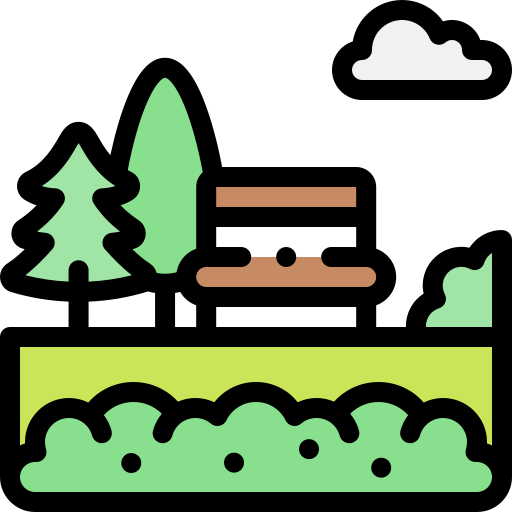 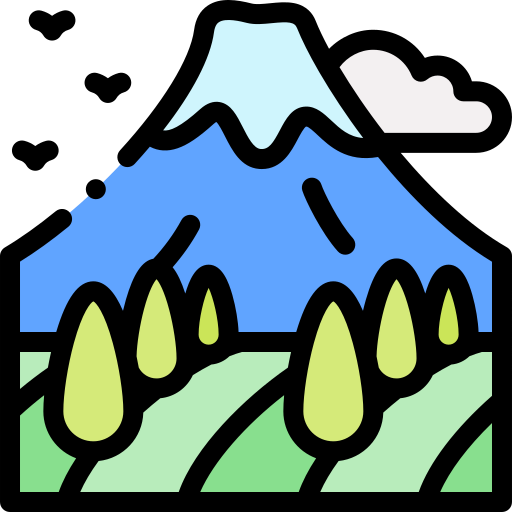 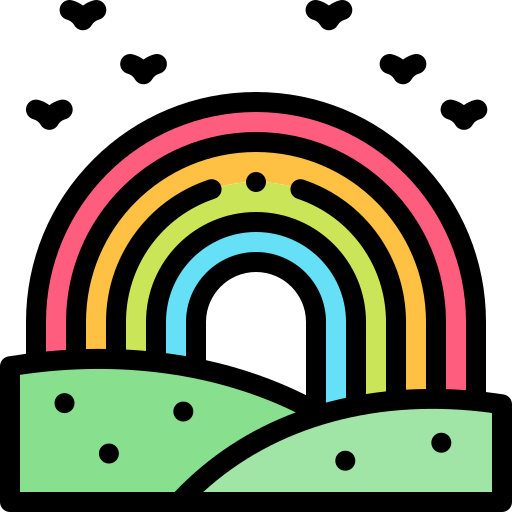 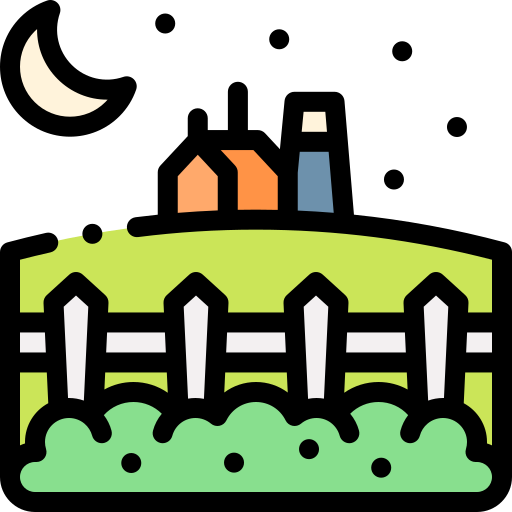 forest
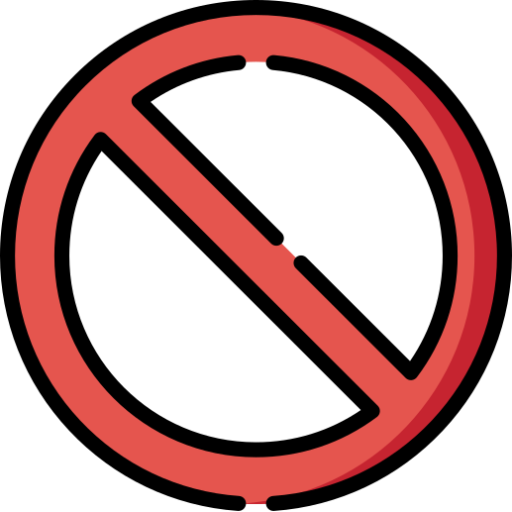 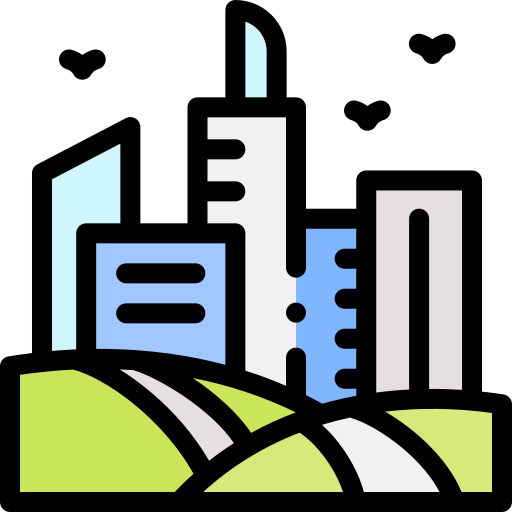 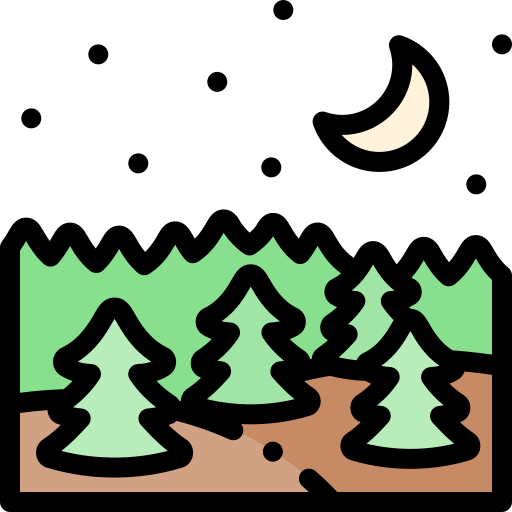 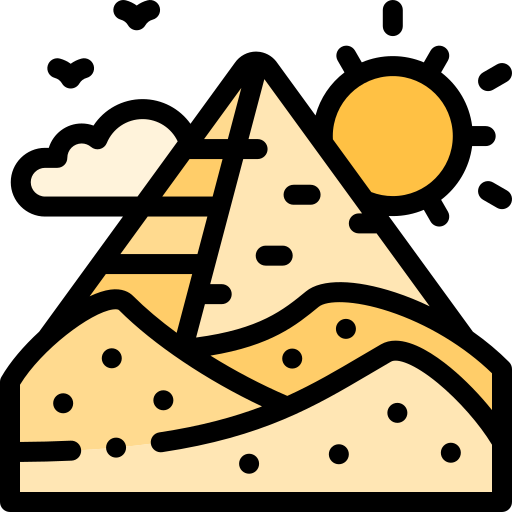 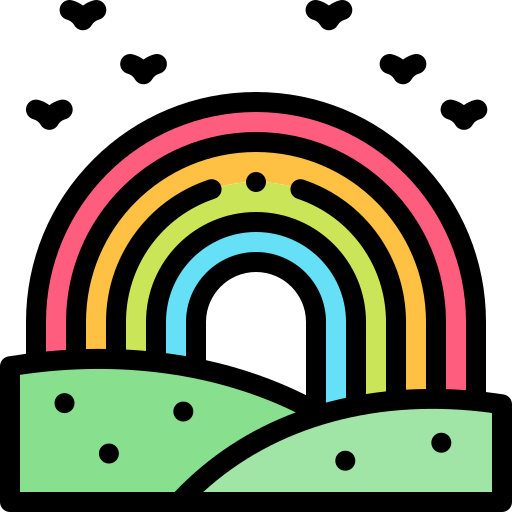 waterfall
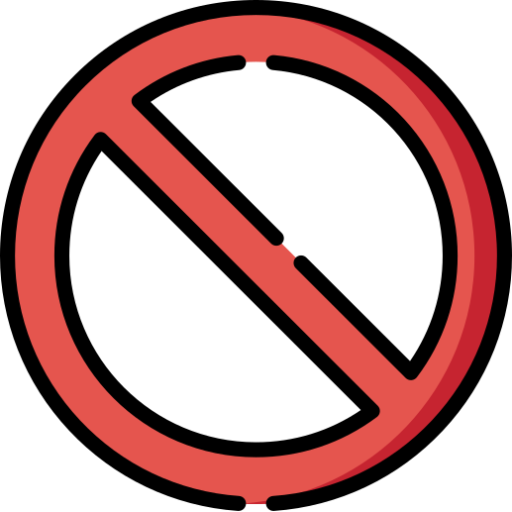 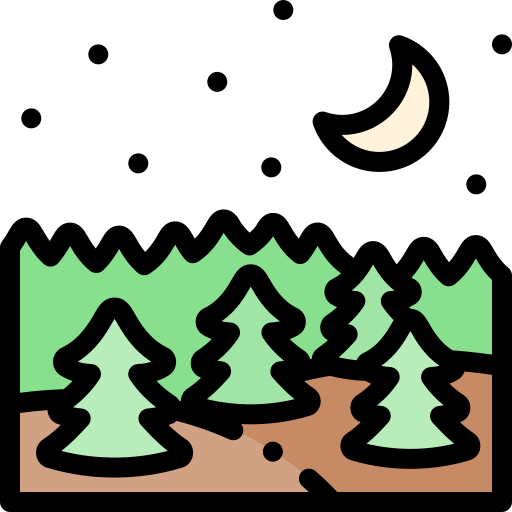 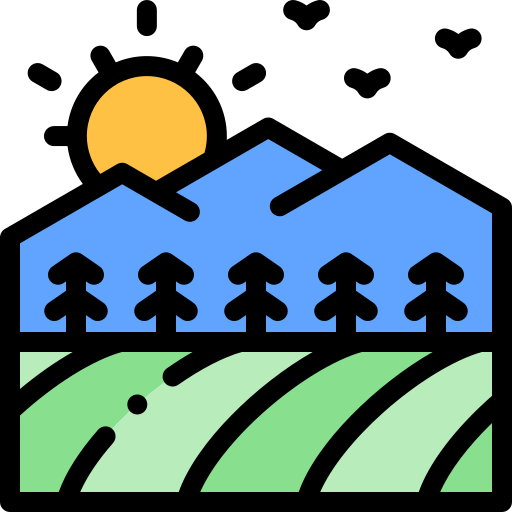 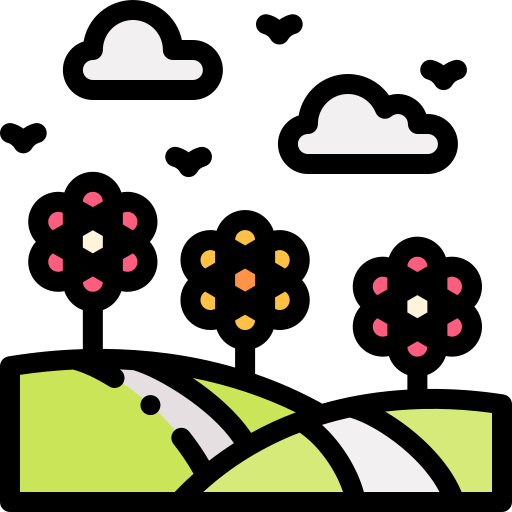 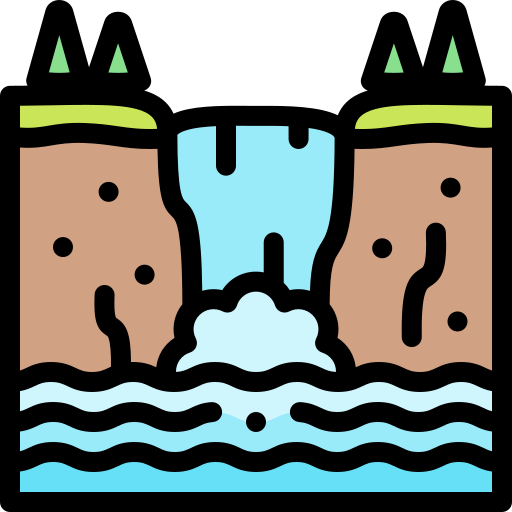 city
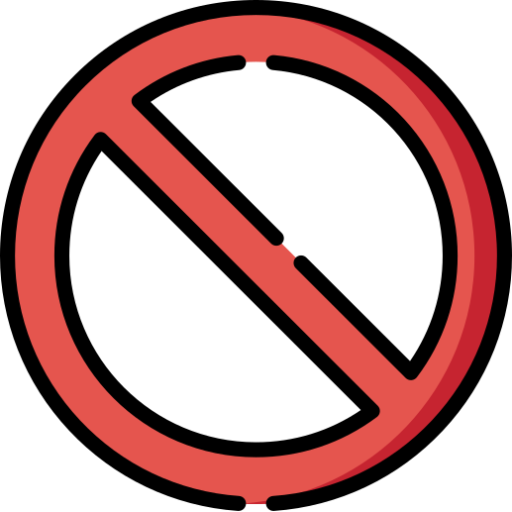 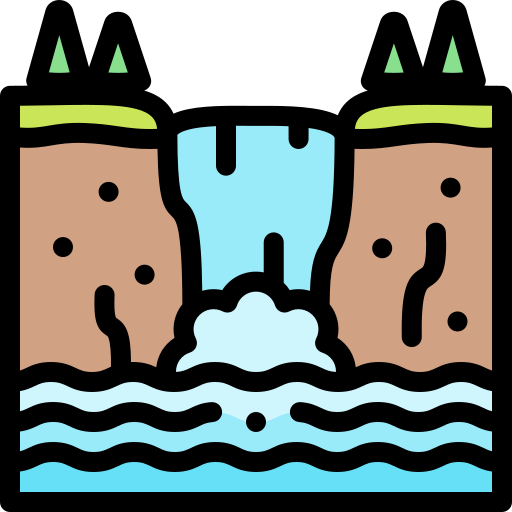 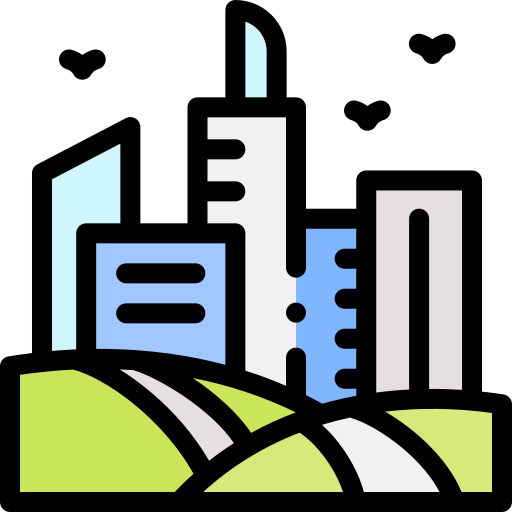 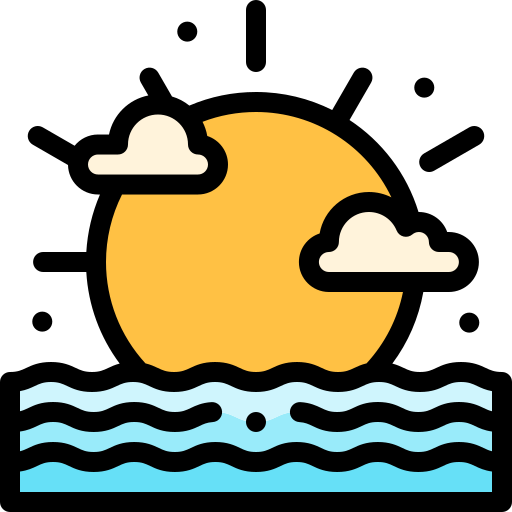 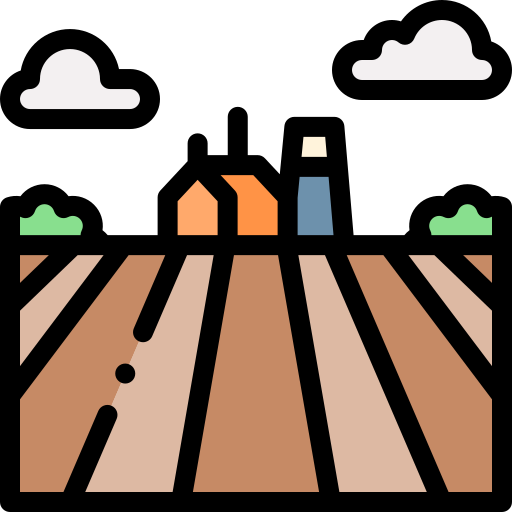 jungle
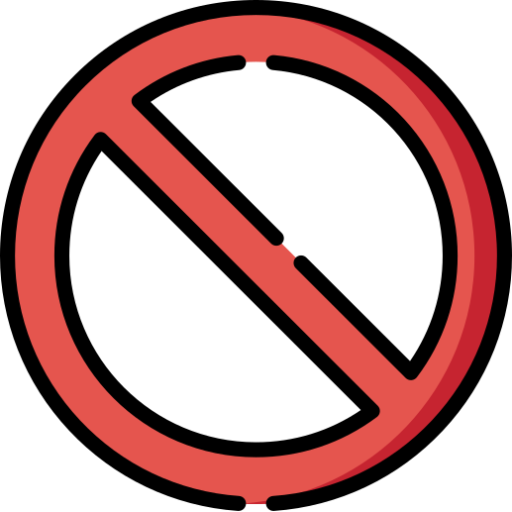 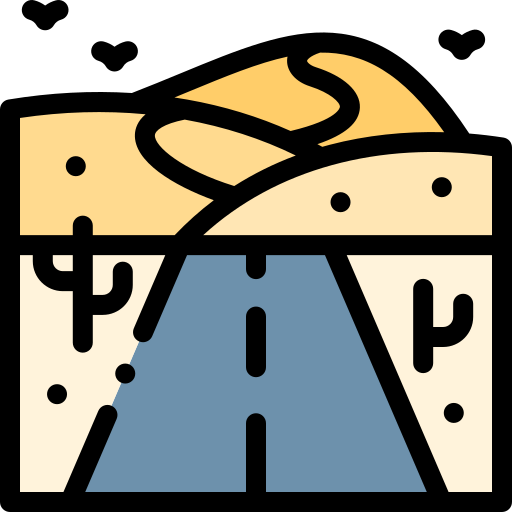 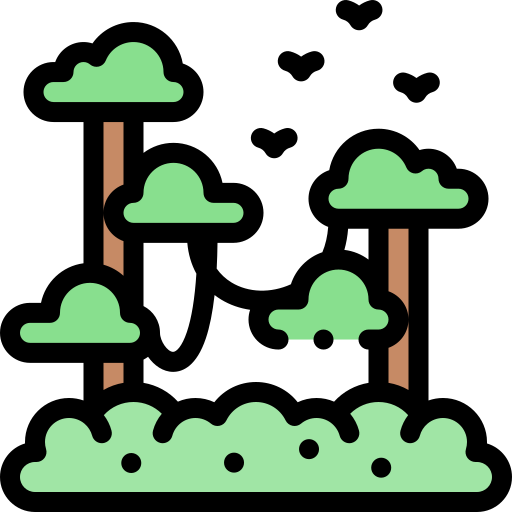 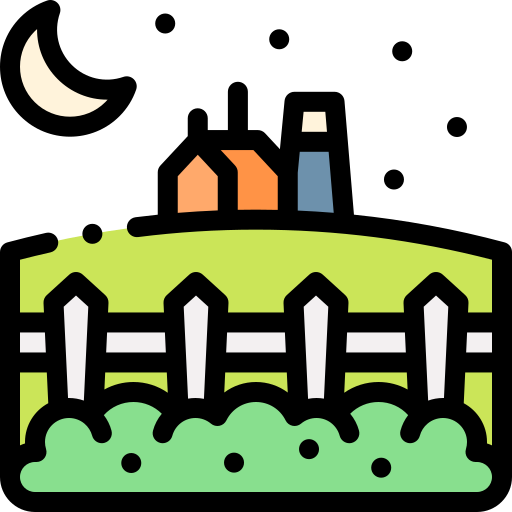 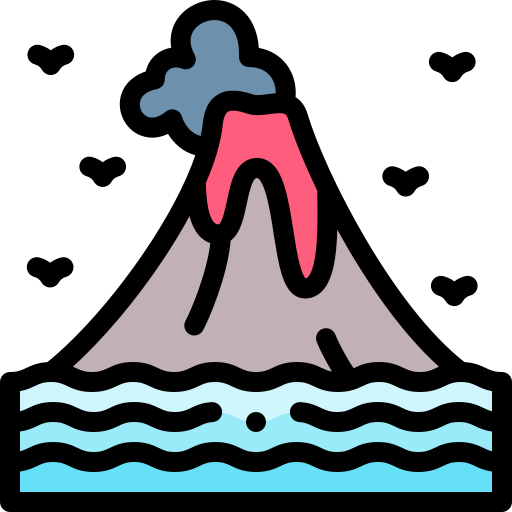 THANKS